Invest in Girls Virtual Workshop 1
Stock Market & the News
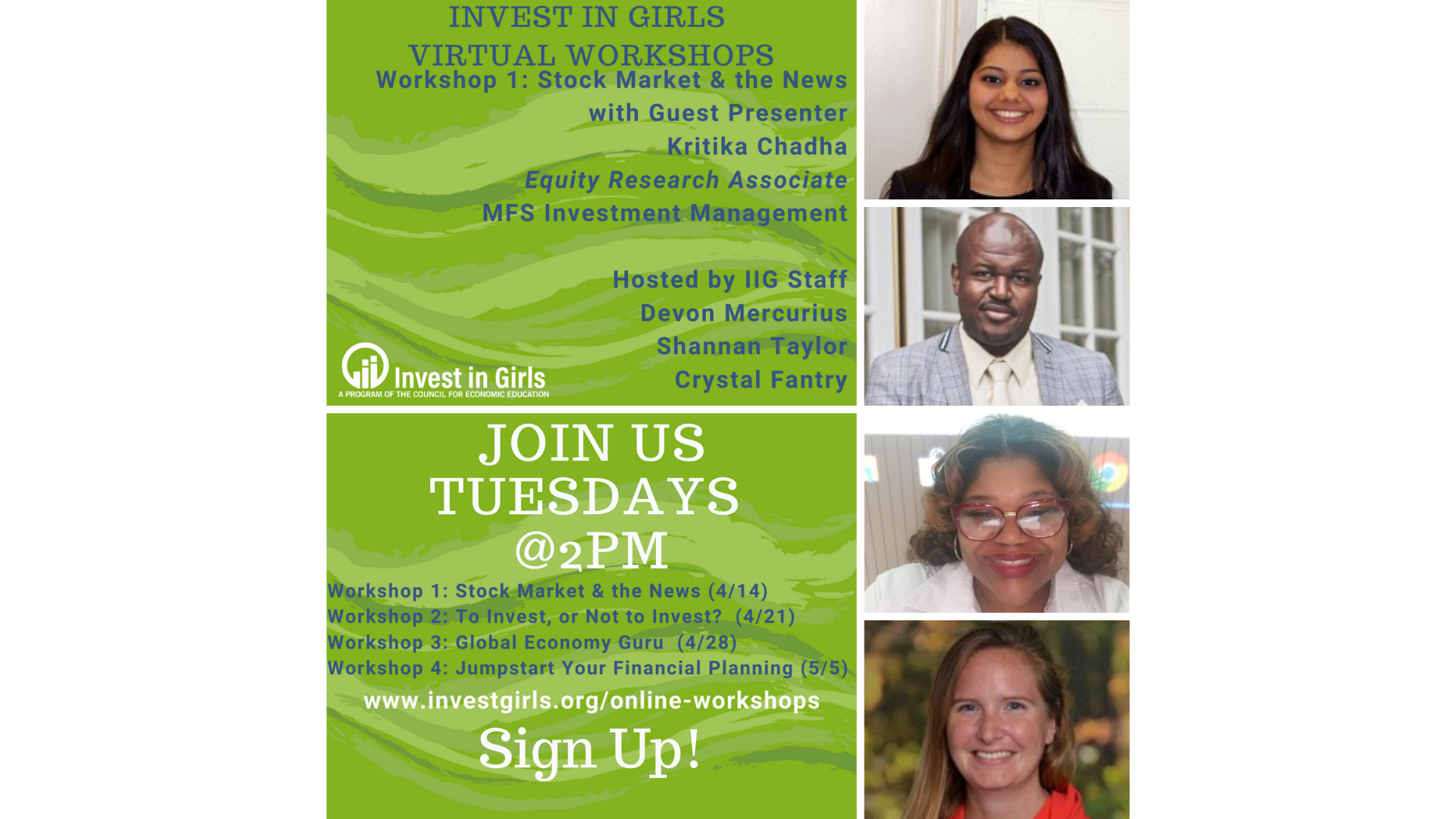 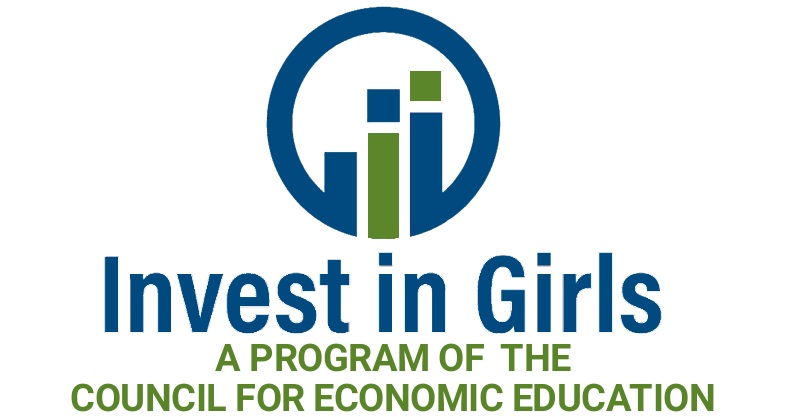 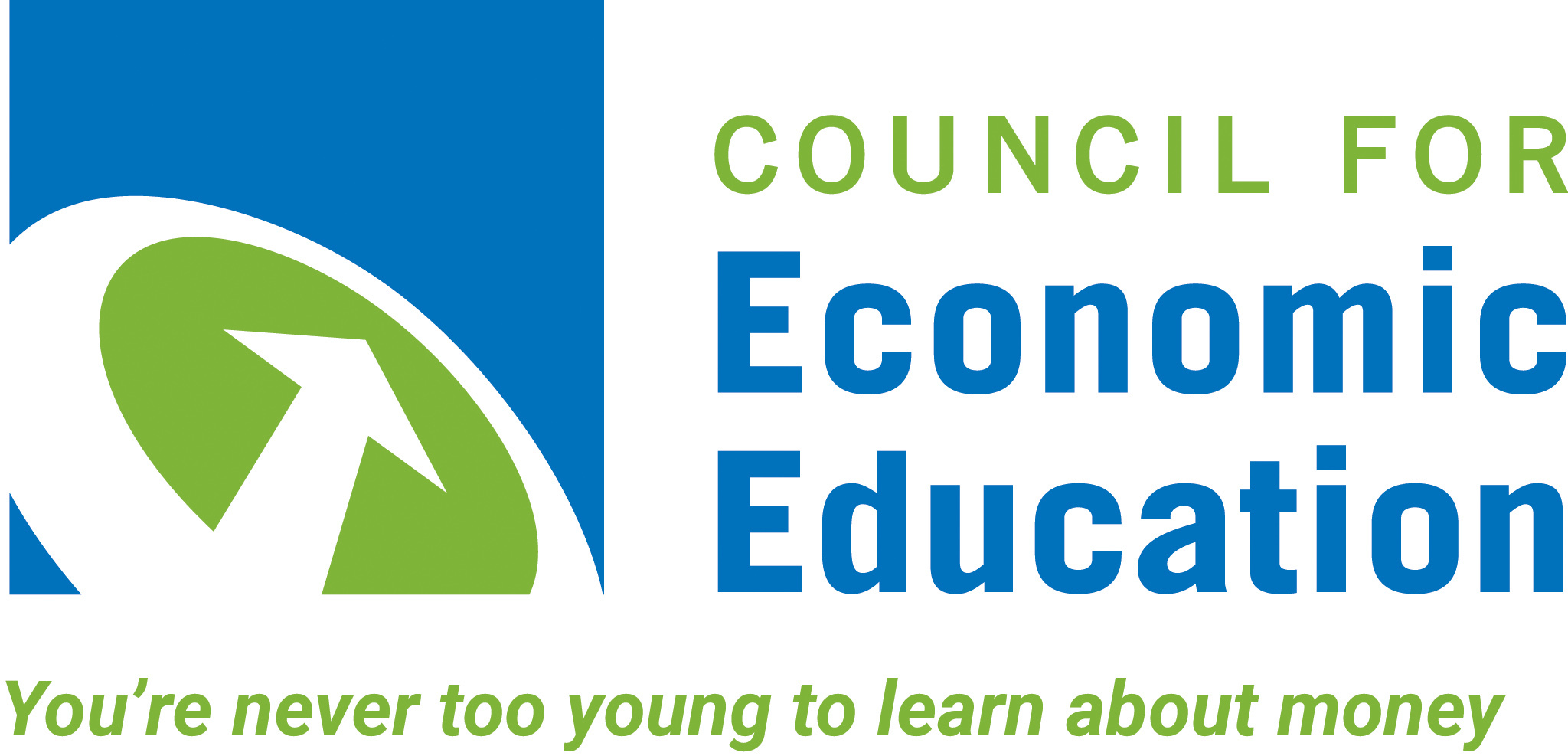 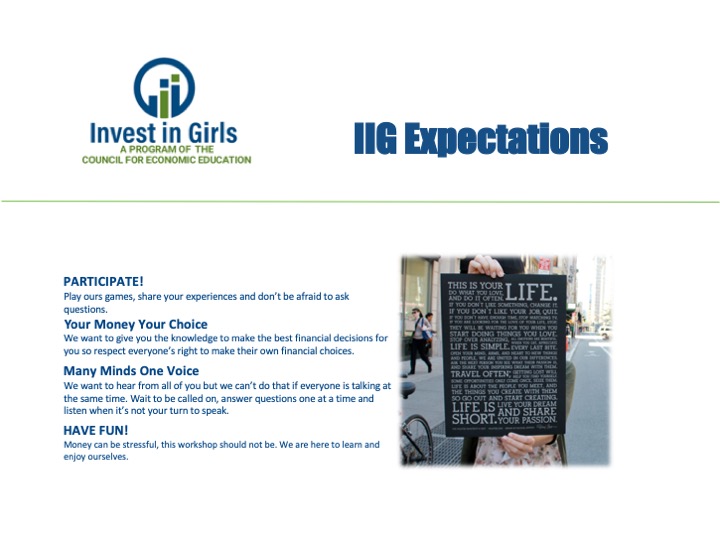 Buy, Sell & Stay
I will share with you a fake news story from a real
company. As an investor in that company you have
to decide whether you want to buy more of the 
company, sell it or just keep what you have.
Scenario 1
Starbucks has unveiled plans to make a new Tuna flavored latte.

[You own 100 shares of Starbucks.]

Buy more Starbucks stock.Sell some or all of your Starbucks stock. 
Stay with the stock you have &  see what happens.
Scenario 2
Google announces plans to buy Uber.

[You own 100 shares of Alphabet.]

Buy more Alphabet stock.Sell some or all of your Alphabet stock. 
Stay with the stock you have &  see what happens.
Scenario 3
There are news reports that Lululemon’s CEO is under investigation for mismanagement of company funds in the same week the firm reported a decline in sales.

[You own 100 shares of Lululemon.]

Buy more Lululemon stock.Sell some or all of your Lululemon stock. 
Stay with the stock you have &  see what happens.
Scenario 4
Apple reported a huge drop in profits because they have been investing company resources into a secret project. No one knows what it is but rumors say that it could be a personal robot assistant.

[You own 100 shares of Apple.]

Buy more Apple stock.Sell some or all of your Apple stock. 
Stay with the stock you have &  see what happens.
THE END